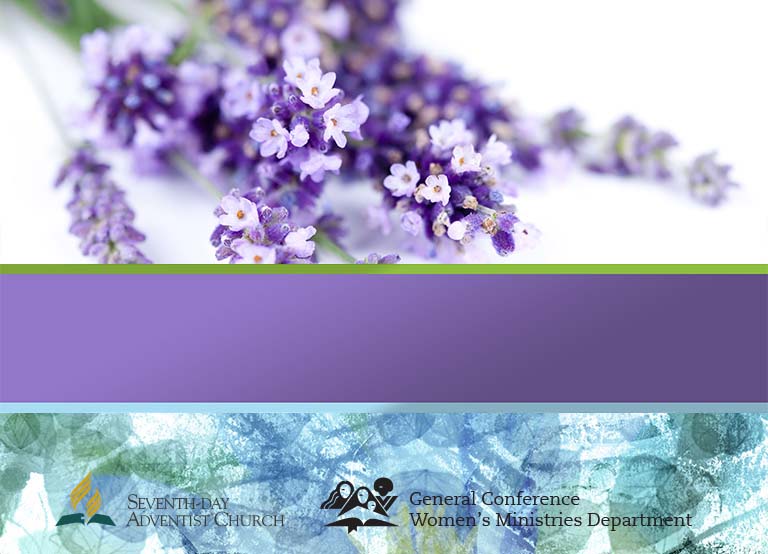 Тренинг для женщин по психологическому здоровью
ДУМАЙ ПОЗИТИВНО,
И жизнь будет в радость
Материалы для общин по всестороннему служению здоровья
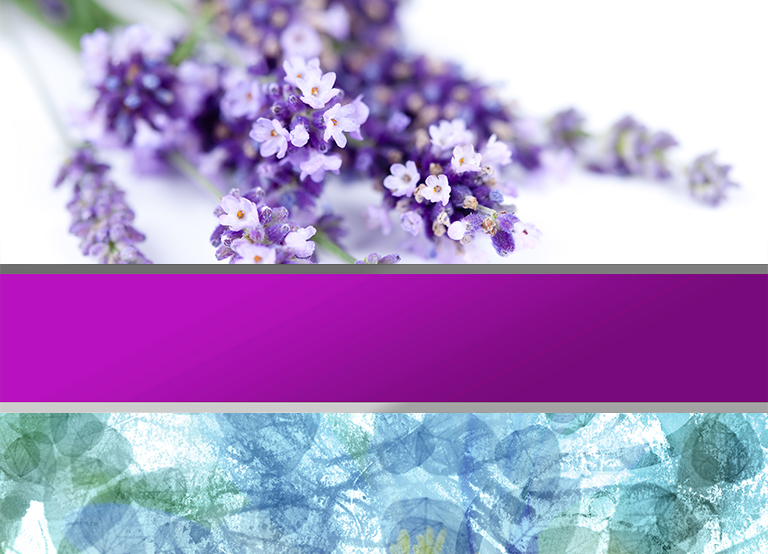 Прощение и ваше здоровье– Часть 2Адаптировано из книги «Я прощаю тебя, но…» (Пасифик Пресс, 2007) и других источников
Автор урока
Лаурдес Моралес-Гадманссон, Ph.D.
[Speaker Notes: Добро пожаловать на 2-ю часть семинара «Прощение и ваше здоровье». 

В первой части мы рассмотрели силу прощения и определения прощения. Теперь мы научимся тому, как отпустить обиды и гнев прошлого и сосредоточиться на будущем. Мы изучили 9 библейских принципов прощения. Во второй части семинара, мы рассмотрим еще три принципа, модель прощения Уортингтона под названием R.E.A.C.H. и то, как нам возрастать в своем умении прощать. Мы продолжим изучение библейских принципов прощения, рассмотрев принцип номер десять.]
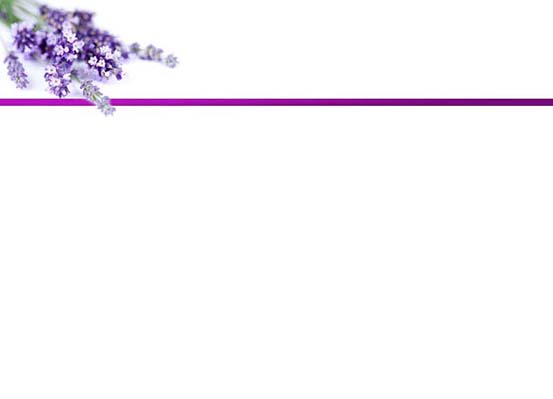 Прощение требует, чтобы вы приняли изменения
Принцип № 10:
«Иона сильно огорчился этим и был раздражен».
Ионы 4:1
[Speaker Notes: Принцип № 10: Прощение требует, чтобы вы приняли изменения (Ионы 4:1) «Иона сильно огорчился этим и был раздражен».

История пророка Ионы является очень поучительной с точки зрения изменяющей силы прощения. 

Здесь мы видим Божьего пророка, отказывающегося следовать Божьему повелению нести весть о милости осужденному городу.  Почему? Потому что он не хотел, чтобы эти люди изменились. Он боялся, что если Бог их простит, они изменят свою жизнь, а он считал, что эти язычники не достойны Божьей милости … или его милости! 

Однако, обнаружив себя тонущим во чреве кита, он взывает к Богу, чтобы Тот смилостивился над ним. Очевидно, он чувствовал, что был достоин Божьего сострадания. И Бог пришел ему на помощь. Конечно! Он же был Божьим пророком! 

Когда Иону выбросило на берег и он еще раз услышал повеление нести Божью весть о милости жителям Ниневии, он пошел, но пошел неохотно, все еще волоча ноги. 

Мы можем представить, как Иона пытается найти искупительную ценность в таком неприятном поручении. Возможно, он представляет себе, что его имя будет записано рядом с именами великих проповедников мира, так как в результате его проповеди на город с небес падут огонь и сера, чтобы поглотить этих диких ниневитян! Мы не знаем, что творилось в его голове, когда он неохотно тащился к этому грешному городу с его извращенными жителями, но одно мы знаем точно. Все пошло не так, как ожидал Иона. В результате его проповеди с небес не сошел уничтожающий огонь, но все жители города, начиная от царя, покаялись и, чтобы огорчить Иону еще больше, Бог их простил!]
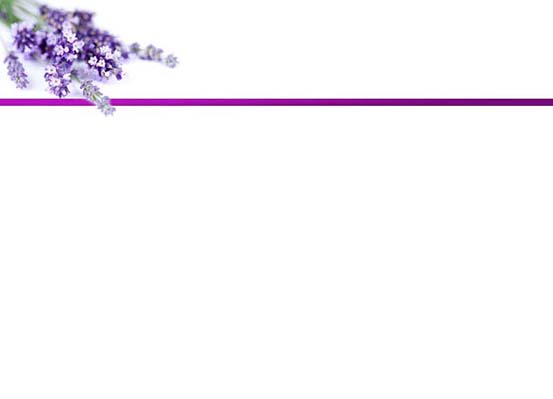 Прощение требует, чтобы вы приняли изменения
Иона не хотел простить ниневитян, потому что он не хотел, чтобы они изменились. Его нежелание прощать привело к возмущению Божьим прощающим характером.
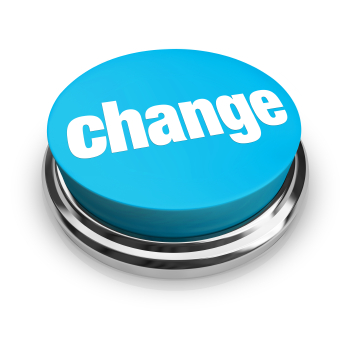 [Speaker Notes: Мы читаем в 4 главе, что Иона со злостью жалуется на: 1) Божий милосердный характер; и 2) на свое собственное понимание унижения, находясь в руках невнимательного Бога. Мы также видим, что Бог пытается рассудить вместе с Ионой: если Бог решил простить раскаявшихся людей, почему Иона возмущается божественным решением? Кроме того, кто такой Иона, чтобы жаловаться, ведь Бог спас его, чтобы тот не утонул. Почему бы Ему не простить раскаявшихся ниневитян и спасти их от верной гибели? Это было Божье дело, а не Ионы. 

Иона не хотел простить ниневитян, потому что он не хотел, чтобы они изменились. Его нежелание прощать привело к возмущению Божьим прощающим характером. В конце книги не понятно, извлек ли Иона для себя урок, но его история записана для нас, чтобы мы научились прощать и принимать изменения в тех, кто причинил нам боль. Это принятие откроет дверь для доверия и возможности примирения.]
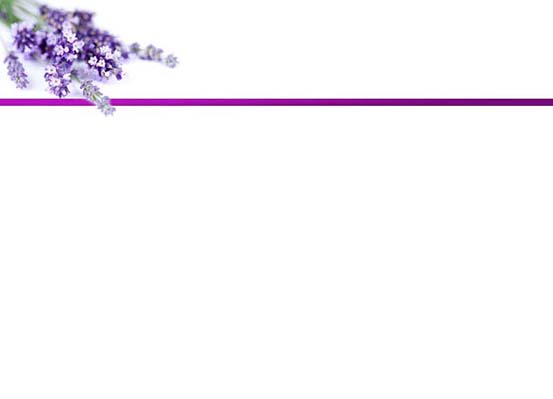 Простить самого себя
Принцип № 11:
«Наконец, братия (мои), что только истинно, что честно, что справедливо, что чисто, что любезно, что достославно, что только добродетель и похвала, о том помышляйте».
Филиппийцам 4:8
[Speaker Notes: Принцип № 11: Простить самого себя (Филиппийцам 4:8) «Наконец, братия (мои), что только истинно, что честно, что справедливо, что чисто, что любезно, что достославно, что только добродетель и похвала, о том помышляйте».

Труднее всего простить САМОГО СЕБЯ! 

У вас есть определенные ожидания по отношению к самому себе и когда вы их не оправдываете, то можете стать своим самым безжалостным обвинителем. Самоосуждение – самый жестокий суд, который может продолжаться всю жизнь.]
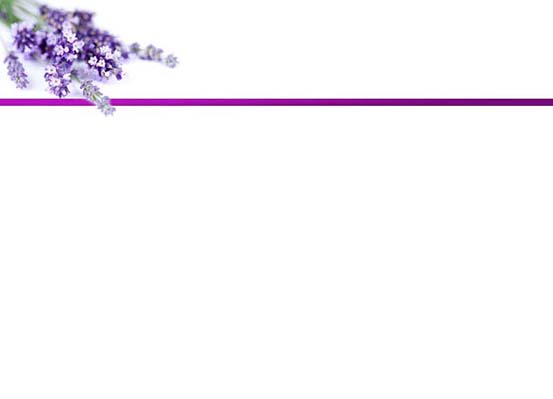 Простить самого себя
Не прощение самого себя может парализовать человека, когда он застревает в точке «непростительного преступления». 

Прощение самого себя позволяет нам выйти за рамки таких преступлений и освобождает нашу энергию для того, чтобы жить полной жизнью в настоящем.
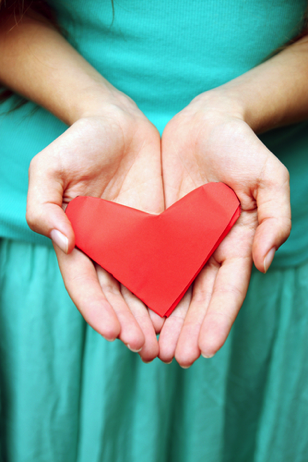 [Speaker Notes: В 2011 году на шоу Опры Уинфри, посвященному прощению самого себя, доктор Фил МакГроу рассказал о консультировании нескольких женщин, которые не могли себя простить. Одной из них была Трива. Она была на деловой встрече, а ее 13-летний сын Рой и его младшая сестра ждали мать в машине. Трива строго приказала обоим не играть с переключателем передач, но Рой, которому было скучно сидеть и ждать маму, начал играть с переключателем передач и вдруг машина поехала назад. К счастью, позади машины находилось ограждение, остановившее машину, но Рой, не желавший, чтобы мама узнала, что он играл с переключателем передач, начал отталкивать машину от ограждения. Толкая машину, он поскользнулся, и машина отъехала назад и задавила его насмерть. 

Несмотря на то, что несчастный случай произошел более 10 лет тому назад, Трива все еще не могла «обрести то место, где я могу почувствовать, что заслуживаю прощения». Доктор Фил отметил, что ее бессонница и постоянное беспокойство были способом наказать себя за аварию и сохранить памяти о сыне, как о живом человеке.  Она пришла к выводу, что если прекратит наказывать себя, то предаст память о своем сыне. В то же время, тратя все свои силы на верность мертвому, она стала недоступной для живых, для дочки и мужа. 
 
Не прощение самого себя может парализовать человека, когда он застревает в точке «непростительного преступления». Прощение самого себя позволяет нам выйти за рамки таких преступлений и освобождает нашу энергию для того, чтобы жить полной жизнью в настоящем.]
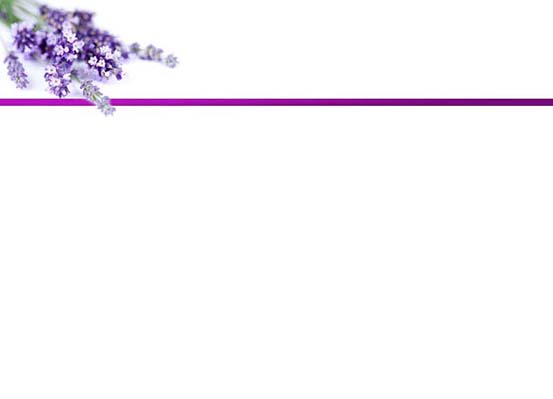 Вот несколько предложений, которые помогут вам простить себя:
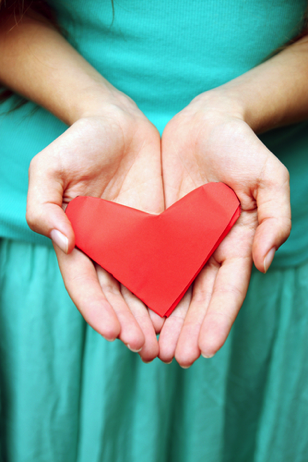 Искренне верить в то,  что Бог простил вас.
Цените себя так, как ценит вас Бог.
Верьте в то, что Бог милостив.
[Speaker Notes: Here are some suggestions that may help you get to self-forgiveness:

a. Truly believe that God has forgiven you. I have often asked people who cannot forgive themselves if they have asked God to forgive them. The answer is invariably “Yes.” Then I ask, “Do you believe that God has forgiven you?” Again, the answer is “Yes.” Then I ask, “Do you have a standard of forgiveness that is higher than God’s? If God has forgiven you, is that not enough, or have you set up more expectations than He has that you feel you must fulfill?” “If we confess our sins, he is faithful and just and will forgive us our sins and purify us from ALL unrighteousness” (I John 1:9; capitals added). That’s the standard; there are no more sins to be expiated once we have asked God to take care of the sin we perceive to be unforgivable. Naturally, you need to be patient with yourself in this process of accepting God’s forgiveness as “enough,” but when you do, you will be truly free.
 
b. Value yourself as God values you. Our value is not established by a parent or sibling or religious leader or even ourselves. God has fixed our value once and for all on the cross of Christ. An infinite price was paid for our redemption because we are infinitely valuable to God. 
 
c. Believe that God is merciful. Many Christians think of God in terms of their overbearing or abusive earthly father. Being merciful is the foremost trait of our Heavenly Father. In Exodus 34:6 God is described as “merciful and gracious, slow to anger, and abounding in steadfast love and faithfulness.” It is this positive parental view of God that is necessary to have in order to believe that, if God has been merciful in forgiving me, I have permission to extend that mercy to myself.]
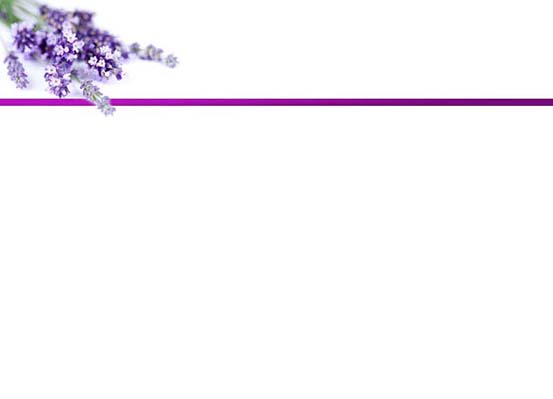 Вот несколько предложений, которые помогут вам простить себя:
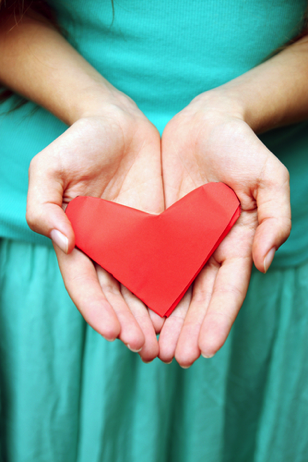 Принять Божью силу жить с последствиями совершенной ошибки.
Научитесь фильтровать то, что приходит вам в голову.
[Speaker Notes: d. Принять Божью силу жить с последствиями совершенной ошибки. Ошибка не одно и то же, что грех. Ошибка по своей природе случайна и непреднамеренна. Нет ни одного смертного, который бы не совершал ошибок. Некоторые ошибки не несут долговечных последний. А некоторые несут. Двое братьев, в возрасте восьми и шести лет играли в гостиной, и младший нашел заряженный сигнальный пистолет отца. До того, как брат успел забрать пистолет, тот выстрелил и старший брат был убит. В Слове Божьем содержатся прекрасные обетования, которые могут помочь справиться с ужасным чувством вины, которое происходит от подобной ситуации. «Придите ко Мне, все труждающиеся и обремененные и Я успокою вас» (Мф. 11:28); «Возложи на Господа заботы твои, и Он поддержит тебя. Никогда не дает Он поколебаться праведнику» (Пс. 54:23). Профессиональное консультирование также поможет справиться с последствиями. 

e. Научитесь фильтровать то, что приходит вам в голову. Вместо того, чтобы пересматривать ошибки прошлого, сосредоточьтесь на том, что поднимет вам настроение и утвердит вашу веру. Не принимайте определения, данные вам другими людьми, если они не совпадают с Божьим определением того, насколько вы действительно ценны. Помните, что наша ценность определена жизнью Сына Божьего и что мы теперь сыновья и дочери Всевышнего! Не забывайте об этом – Бог не забывает этого. Когда вам в голову приходят упаднические мысли, следуйте совету, записанному в послании к Филиппийцам 4:8 «Наконец, братия мои, что только истинно, что честно, что справедливо, что чисто, что достославно, что только добродетель и похвала, о том помышляйте».]
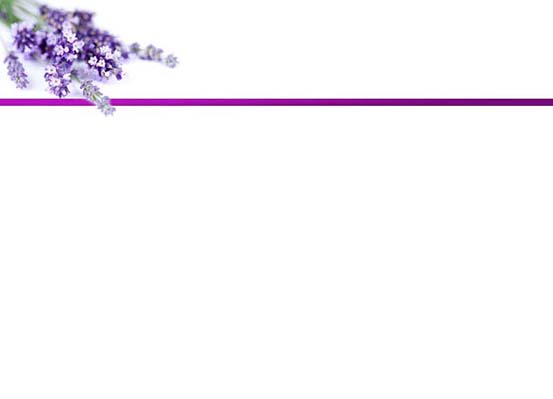 «Простить» Бога
Принцип № 12:
«наг я вышел из чрева матери моей, наг и возвращусь. Господь дал, Господь и взял; да будет имя Господне благословенно!» Иова 1:21
[Speaker Notes: Принцип № 12: «Простить» Бога (Иов 1:21; 19:25; Иов 10:2) «наг я вышел из чрева матери моей, наг и возвращусь. Господь дал, Господь и взял; да будет имя Господне благословенно!» Иова 1:21

«Простить Бога?! Но Бог никогда не грешил, чтобы Ему нуждаться в прощении. Что вы вообще имеете ввиду?» Именно эти вопросы были написаны на озадаченных лицах испаноговорящих женщин в Сан-Антонио, штат Техас, несколько лет тому назад, когда на экране появилось это название. 

Чтобы помочь им понять, что я имею ввиду, я попросила их представить мать и ее 17-летнюю дочь. У девочки был прекрасный, отрытый характер, она была примерной христианкой, участвовала в церковной жизни, в социальном служении, была отличницей в старших классах и собиралась поступить в один из лучших университетов страны. Однажды вечером, когда она возвращалась домой с репетиции хора, ее сбил пьяный водитель. 

Затем я спросила женщин: «Как вы думаете, сможет ли мать склонить голову в принятии в ответ на эту ужасную трагедию и в то же время грозить Богу кулаком, потому что Он мог бы вмешаться и спасти ее дочь?» Разве Бог не видел, каким хорошим человеком был этот ребенок?  Разве Ему не безразличен тот вклад, который она могла бы внести в жизнь общества по сравнению с тем пьяницей, который все еще жив и преуспевает?]
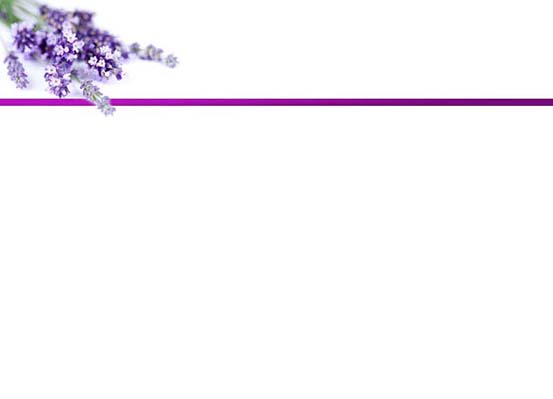 «Простить» Бога
«А я знаю, Искупитель мой жив, и Он …восставит из праха распадающуюся кожу мою сию, и я во плоти моей узрю Бога» Иов 19:25,26
[Speaker Notes: Зло, совершаемое в отношении невинных этот то, что сталкивает людей лицом к лицу с дилеммой о прощении Бога. Это то, что привело Иова к тому, что он вслух задал вопрос о своих страданиях. У него отняли все, что только можно отнять у человека: материальные блага, детей, здоровье, все, кроме жены, которая, переживая свою собственную ужасную боль от потери всех своих детей и наблюдая, как ее муж медленно умирает, сказала ему проклясть (в некоторых версиях, "благословить") Бога и умереть. Она не была наказана за эти слова, вызванные глубокой печалью, потому что мы видим, что в конечном итоге у Иова появилась снова большая семья. Жене Иова, прошедшей с ним через  страдания, было разрешено родить ему новых детей и наслаждаться плодами восстановления Иова. 

Путь страданий Иова начинается с декларации Его веры в Бога: «Наг я вышел из чрева матери моей, наг и возвращусь. Господь дал, Господь и взял; да будет имя Господне благословенно! (Иов 1:21). «А я знаю, Искупитель мой жив, и Он … восставит из праха распадающуюся кожу мою сию, и я во плоти моей узрю Бога» (Иов 19:25,26).]
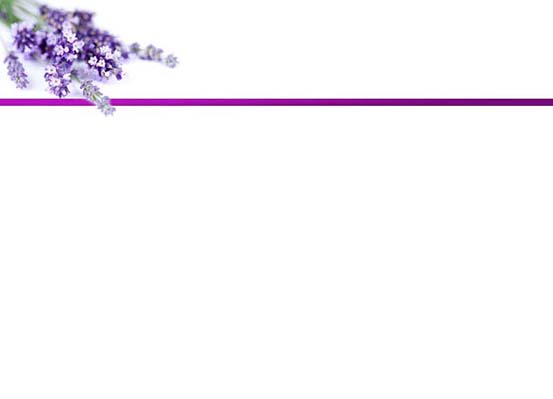 «Простить» Бога
«Скажу Богу: не обвиняй меня; объяви мне, за что Ты со мною борешься?» 
Иов 10: 2
[Speaker Notes: Но когда он начинает осознавать реальность своей ситуации, Иов требует объяснений от Бога: «Объяви мне, за что Ты со мною борешься?» (Иов 10: 2). 

Понятно, что Иов считает, что Бог совершил серьезное преступление против него. Подтекст всей книги  говорит о потребности Иова найти причину, чтобы простить Бога за то, что с ним происходит, потому что он явно приписывает происходящее Богу и никому другому. 

После 37 глав выслушивания жалоб Иова и после того, как его друзья дают ему неверный совет, Бог обращается к Иову, говоря ему «препоясать чресла как муж» (Иов. 38: 1) и переходит к тому, чтобы ошеломить охваченного благоговейным страхом Иова доказательствами Своей бесконечной мудрости и силы, так, что «невиновный и праведный» Иов начинает впервые понимать, что Бог является в высшей степени достойным его доверия. В конце концов, Иов должен признать, что он «говорил о том, чего не разумел, о делах чудных для меня, которых я не знал…. Я слышал о Тебе слухом уха; теперь же мои глаза видят Тебя, поэтому я отрекаюсь и раскаиваюсь в прахе и пепле» (Иов 42: 3-6). 

Мы можем прийти к заключению, что «простить Бога» значит, что в нашей жизни бывают времена, когда мы упускаем Бога из вида и начинаем задаваться вопросом, заботится ли Он о нашей жизни. Можно представить родителей супругов и детей, которые стали жертвами вопиющих преступлений, таких как трагедия 11 сентября 2001 года или массовое убийство в школе «Колумбайн» или недавних смертей невинных детей в начальной школе «Сэнди Хук». Мы слышим, как люди спрашивают «где был Бог?» 

Будучи верующими христианами, мы понимаем, что Бог никогда не устраняется от человеческой трагедии. Тот, Кто нас сотворил,  глубоко нам сочувствует, когда мы безумно страдаем по необъяснимым причинам. Его Общий план спасения все еще находится на месте, несмотря на действие «тайны беззакония» в нашем мире. И зло, остается такой же загадкой, как и непостижимая Божья любовь к человечеству. Именно наша вера помогает нам выйти за рамки «Почему?» к принятию непостижимой Божьей воли для нашей жизни. В конечном счете, решение для проблемы «прощения Бога» состоит в том, чтобы научиться тому, что Богу можно полностью доверять, независимо от того, какие необъяснимые события происходят в нашей жизни.]
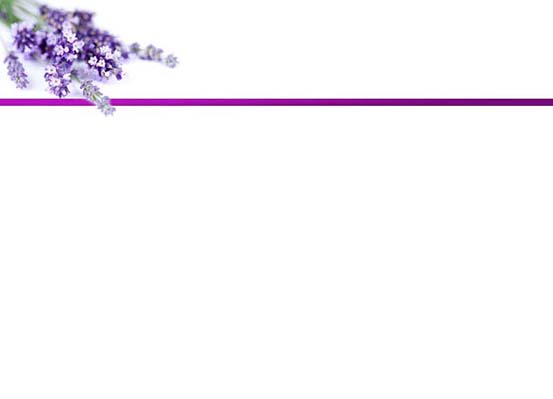 Стратегии, которые вы можете использовать для того, чтобы оставить болезненное событие в прошлом.
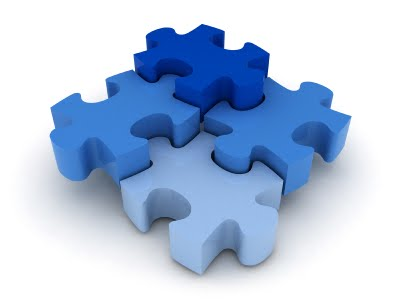 [Speaker Notes: Теперь после того, как мы прошли основные библейские принципы прощения, мы готовы посмотреть, почему некоторым людям сложнее прощать, чем другим. Также мы рассмотрим несколько полезных стратегий, которые вы можете использовать для того, чтобы оставить болезненное событие в прошлом.]
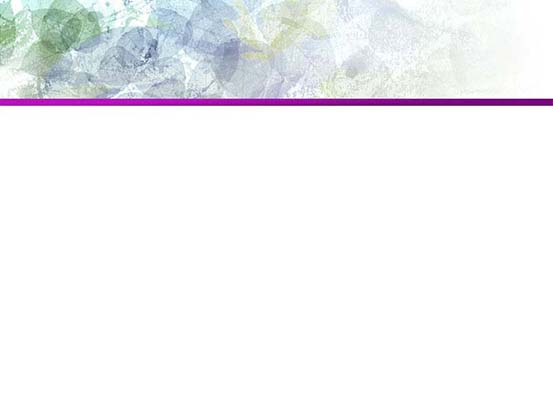 Личностные черты и прощение
Замедлители прощения
Навязчивые припоминания
Нарциссизм
Невротизм
Интроверсия
Личностная тревожность
Гневливость
Ускорители прощения
Смирение
Благодарность
Проявление эмпатии
Открытость
[Speaker Notes: ПОЧЕМУ НЕКОТОРЫМ ЛЮДЯМ ЛЕГЧЕ ПРОСТИТЬ, ЧЕМ ДРУГИМ? 

Будьте уверены в том, что есть события, которые, по общему мнению, трудно простить, например, геноцид и массовые убийства. Но на более личном уровне, вы заметили, что есть люди, которым легче или труднее простить, чем другим? Для некоторых одна и та же обида сойдет как с гуся вода, а для других станет причиной пожизненной обиды и непрощения. Психолог  Эверетт Уортингтон мл., обнаружил, что определенные личностные черты могут быть либо препятствовать или способствовать проявлению прощения. 

Замедлители прощения 
• Навязчивые припоминания: человек склонен бесконечно вспоминать и не забывать обиду.
• Нарциссизм: человек считает, что весь мир крутится вокруг него. Он или она не может ошибиться, и склонен обвинять других в том, что что-то идет не так.
• Невротицизм: человек зацикливается на представлениях или людях.
• Интроверсия: человек изолирует себя от других людей.
• Личностная тревожность: либо из-за опыта, пережитого в родительской семье или просто из-за личностной склонности, человек легко начинает испытывать тревогу.
• Гневливость: либо из-за опыта, пережитого в родительской семье или просто из-за личностной склонности, человек легко начинает испытывать гнев.

Ускорители прощения (черты, являющиеся результатом долговременного развития или врожденные характеристики)
• Смирение
• Благодарность
• проявление эмпатии
• открытость

В следующий раз, когда кто-то вас разозлит, подумайте о том, как ваша личность влияет на ваше умение справиться с обидной ситуацией. Будьте терпеливы по отношению к себе, если у вас есть «замедлители прощения». Помните, что молитва поможет вам превратить замедлители в ускорители прощения.]
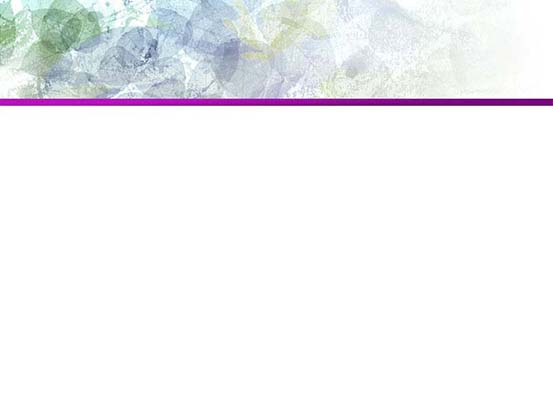 Преодоление обиды
Модель прощения Уортингтона (англ. R.E.A.C.H. – recall, empathize, altruistic, commitment, hold on и игра слов акроним R.E.A.C.H. и глагол reach – достигать)
R – Вспомните обиду
E – Проявите сочувствие к обидчику
A – Альтруистический дар прощения
C – Решимость простить 
H – Приверженность намерению простить
[Speaker Notes: СТРАТЕГИИ ПРЕОДОЛЕНИЯ ОБИДЫ БЛАГОДАРЯ ПРОЩЕНИЮ 

Модель прощения Уортингтона (англ. R.E.A.C.H – recall, empathize, altruistic, commitment, hold on и игра слов акроним R.E.A.C.H. и глагол reach - достигать) 

Вспомните обиду во всех болезненных деталях и признайте, что эта травма нанесла вам боль, и определите, какую именно боль она вам нанесла. Это признание важно в качестве начального пункта. Если вы извините или не обратите внимания на обиду, нечего будет прощать!
Проявите сочувствие к обидчику посмотрев на него или на нее как на ранимого обиженного ребенка, пострадавшего так же, как вы пострадали от его обиды. 
Альтруистический дар прощения. Четко признавая то, насколько вас обидел этот человек, вы делаете выбор, чтобы подарить ему дар прощения. Прощение всегда является даром, потому что оно не может изменить результаты травмы и вернуть все в первоначальное состояние. Оно может только улучшить и смягчить последствия обиды благодаря целенаправленному покрытию их мантией благодати. 
Решимость простить. Для того, чтобы начать «путешествие прощения», необходимо принять решение простить человека. Прощение это не единовременное событие, но путешествие, ведущее к полной свободе от разрушительных эмоциональных последствий травмы.
Приверженность намерению простить. У вас будут дни, когда будет сложнее придерживаться решения простить. Даже если вам трудно это делать, не сдавайтесь слишком быстро – вы удивитесь тому, какими могут быть результаты деликатной настойчивости.]
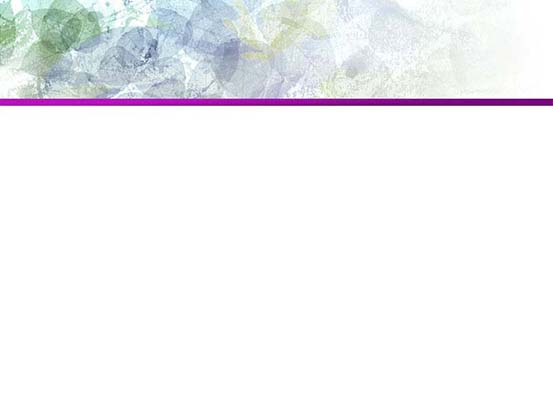 Модель R.E.A.C.H. в случае серьезных преступлений
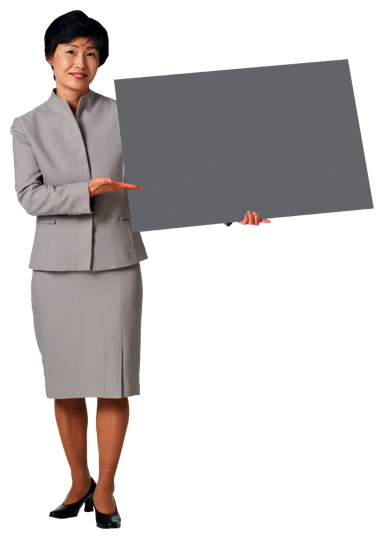 Каким образом модель прощения R.E.A.C.H. работает в случае серьезных преступлений, таких, как убийство, изнасилование и физическое насилие?
R.E.A.C.H.
[Speaker Notes: Каким образом модель прощения R.E.A.C.H. работает в случае серьезных преступлений, таких, как убийство, изнасилование и физическое насилие?]
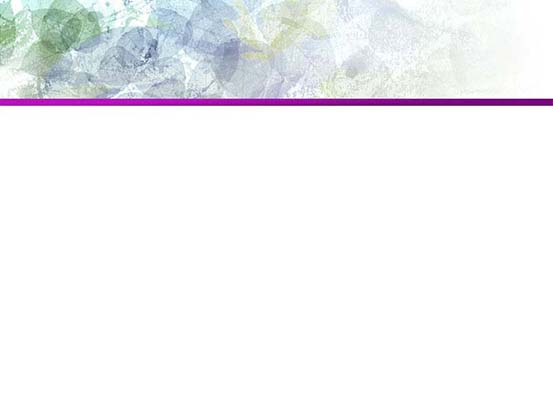 1. Первым шагом к возможному продению должно стать информирование властей.

2. Вы можете начать использовать модель  R.E.A.C.H. с воспоминаний о преступлении, совершенном против вас.
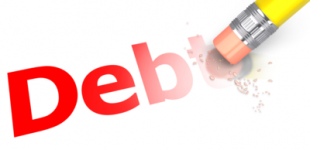 [Speaker Notes: Прежде всего, существуют государственные законы, которые действуют в отношении убийц, насильников и других людей, совершивших преступные дела. Первым шагом к возможному прощению должно стать информирование властей. Мое решение простить не означает, что к человеку не должны быть применены юридические действия согласно законам государства, в котором я живу. Будучи христианами, мы верим, что нужно воздать кесарю кесарево, а Божье Богу (см. Марка 12:17). Другими словами, нужно уважать человеческих правителей, потому что они поставлены защищать людей, которыми они правят. Правительства могут быть коррупционными, могут отказываться исполнять Богом данные полномочия, но, в общем и целом, юридическая система государства предназначена для защиты невиновных. Если я, будучи налогоплательщиком, исполняю свои обязанности и плачу налоги, то ожидаю, что мое правительство защитит меня от тех, кто может мне навредить. 

Предположим, что ваш обидчик получил наказание согласно законам вашей страны и тогда, будучи пострадавшей стороной, вы можете начать использовать модель R.E.A.C.H. с воспоминаний о преступлении, совершенном против вас. Важно дать себе достаточно времени, чтобы обдумать, какую травму нанесло вам это преступление вас. Слишком поспешное предложение прощения заставит вас почувствовать себя так, как будто бы вас дважды обидел один и тот же человек! Процесс воспоминаний может проходить в форме записи фактов и чувств. Изложение обиды в письменной форме это процесс «овеществления» и объективного взгляда на обиду. Возможность объективного взгляда важна для того, чтобы помочь вам перейти к следующей фазе модели прощения R.E.A.C.H., потому что она служит для «объяснения» и осмысления того, что с вами произошло. У пострадавшей стороны существует высокая потребность в «осмыслении» бессмысленного преступления, особенно в ближайшие дни и недели после инцидента.]
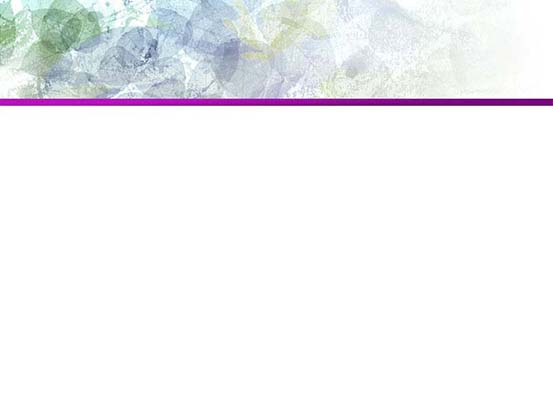 3. Взгляд на преступника с другой стороны благодаря проявлению эмпатии очень поможет вам освободить свой разум и сердце от чувства ярости и гнева. 
4. Теперь вы можете решить, когда вы подарите ему/ей дар прощения.
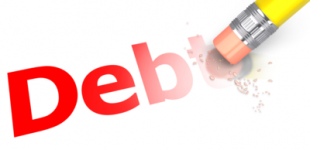 [Speaker Notes: 3. Взгляд на преступника с другой стороны благодаря проявлению эмпатии очень поможет вам освободить свой разум и сердце от чувства ярости и гнева. Самая полезная стратегия взгляда на преступника с другой стороны – попытка посмотреть на обидчика как на ранимого ребенка. Используя информацию, предоставленную представителями властей или свое собственное воображение, представьте обидчика в качестве ребенка, ставшего жертвой отца или матери или обоих родителей, проявлявших насилие по отношению к нему, ребенка, лишенного возможности радоваться родительской защите и любви или лишенного возможности получить образование, которое подготовило бы его к жизни. Вы можете представить, как у ребенка растет гнев, потому что его часто избивают или бросают, и он выпускает гнев, нанося вред окружающим.

Если вы наслаждались «привилегированным» воспитанием, имея любящих родителей, членов семьи и друзей, которые оказывали поддержку, имели церковную семью и получили образование для дальнейшей карьеры, вы можете сравнить свою жизнь с жизнью обидчика. Во время этого процесса вы не оправдываете то, что этот человек сделал вам, но скорее пытаетесь стать на его/ее место и представить, как бы вы реагировали на насилие и отвержение со стороны родителей, которые не дали вам никаких возможностей. Вам всегда должно быть четко понятно, что вы не пытаетесь оправдать то, что сделал этот человек, но скорее посочувствовать ему и в процессе сочувствия увидеть, что этот человек больше не является только лишь «чудовищем», но является сложным человеческим существом, будучи сам жертвой. 

4. Когда вы представили образ обидчика по-новому и чувствуете себя при этом комфортно, теперь вы можете решить, когда вы подарите ему/ей дар прощения. Имея новый взгляд на обидчика, и понимая, что ваше прощение никоим образом не оправдывает то, что он/она сделал, вы делаете выбор предложить этому человеку оливковую ветвь прощения. Никто не может заставить вас это сделать – это действие должно исходить из глубины вашего сердца, быть искренним и вашим личным выбором в том, принесет ли это какую-нибудь пользу вам или вашему обидчику. Неискреннее «прощение» или данное из чувства долга не принесет никакой пользы! Фактически, оно может оставить более глубокие шрамы на вашем сердце, также как и в душе обидчика, чем, если бы вы никогда не предлагали свое прощение. Подобное «прощение» унизит вас обоих.]
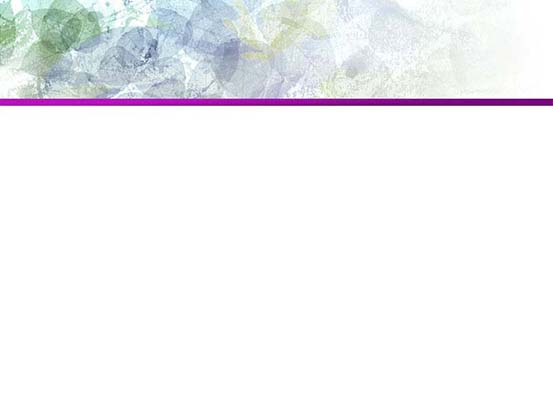 5. Прощение это и одномоментное решение, и решение продолжать жить, выполняя обещание простить.
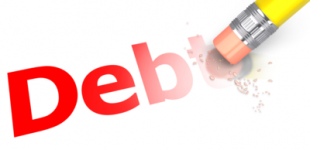 [Speaker Notes: 5. Когда вы предложили обидчику прощение, вы инициировали «путешествие прощения». Решение простить появляется в результате вашего выбора, но теперь вам придется жить с этим выбором! Следовательно, прощение это и одномоментное решение, и решение продолжать жить, выполняя обещание простить.

Кен Санд, автор книги «Миротворец» и основатель христианской организации, использующей христианские принципы для разрешения конфликтов,  пишет о четырех составляющих обещания простить: 1) я не буду задерживаться на этом инциденте; 2) я не буду снова поднимать эту проблему и использовать ее против тебя; 3) я не буду говорить об этой проблеме с другими и 4) я не позволю этому инциденту встать между нами или помешать нашим взаимоотношениям. 

То, как это обещание работает в контексте ужасного преступления лучше всего показано на опыте Азима Хамиса. Его сын Тарик, многообещающий молодой студент колледжа, работавший в роковое лето  1995года на доставке пиццы, чтобы заработать денег для оплаты учебы, был застрелен Тони Хиксом, 14-летним членом банды. Тони Хикс был внуком Плеса Феликса, который взял внука на воспитание после того, как родители мальчика отказались от него. Через некоторое время Хамиса пришел к Феликсу, чтобы дать ему знать, что он простил Тони и пригласить Феликса присоединиться к его усилиям по борьбе с подростковым насилием. После первой встречи двое мужчин рассказали свою историю тысячам учеников начальных и средних школ по всей стране.

Господин Хамиса взял трагедию и превратил ее в возможность служения другим людям. Он и господин Феликс не погрузились в несчастный случай, но использовали его в качестве трамплина для просвещения других молодых людей о важности мирного разрешения конфликтов. Он не использовал смерть своего дорогого сына против Тони Хикса и его дедушки, но скорее проявил беспрецедентную любовь и сострадание к ним в свете ужасного преступления. Когда они говорят о том, что случилось, то только для того, чтобы привлечь внимание молодежи, которая в ином случае не придаст никакого значения разговору о молодежном насилии. И последнее – Хамиса использовал то, что с легкостью могло оттолкнуть его от убийцы сына, в качестве возможности для построения личных отношений его семьи и семьи Плеса Феликса, включая и Тони.]
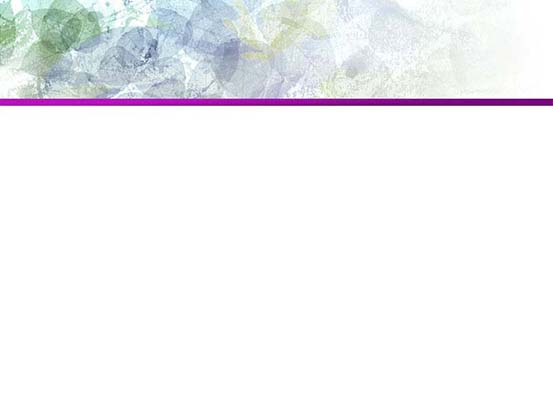 6. Твердое решение простить несет вместе с собой цену ежедневного перепосвящения этому решению….[где] хорошую помощь вам окажет молитва.
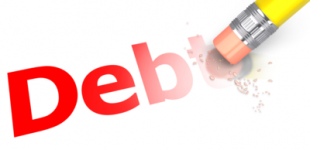 [Speaker Notes: 6. Твердое решение простить несет вместе с собой цену ежедневного перепосвящения этому решению. Чтобы сдержать обещания простить потребуются духовные силы и борьба с появляющимися время от времени воспоминаниями, которые будут пытаться подорвать вашу решимость. У вас будут и плохие и хорошие дни, иногда это будет сделать легче, иногда труднее, но, в конце концов, ваша решимость принесет вам исцеление, и кто знает, сколько еще людей будут благословлены вашим примером и свидетельством о силе прощения! 

Во время ежедневного путешествия прощения хорошую помощь вам окажет молитва. Особенно в те дни, когда болезненные воспоминания грозят подавить вас, обратитесь к Богу в молитве и попросите о силе лишь для этого дня. Молитва удержит вас от того, чтобы скатиться к прошлому по скользкому склону и поможет твердо стоять в настоящем. Будучи внимательным к настоящему благодаря молитве, вы обязательно одержите победу над приводящими в уныние мыслями и возродите надежду.]
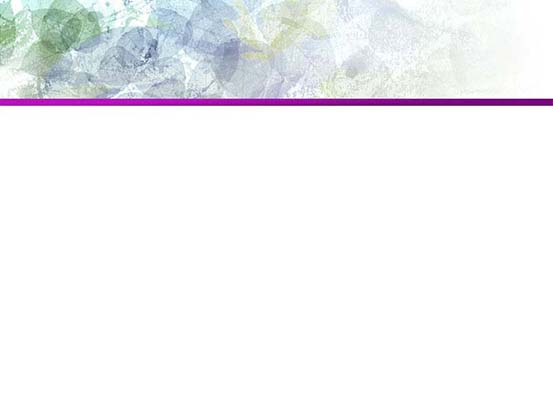 Давать и получать прощение
«Если же согрешит против тебя брат твой, пойди и обличи его между тобою и им одним: если послушает тебя, то приобрел ты брата твоего; Если же не послушает, возьми с собою еще одного или двух, дабы устами двух или трех свидетелей подтвердилось всякое слово. Если же не послушает их, скажи церкви; а если и церкови не послушает, то да будет он тебе, как язычник и мытарь». Ев. от Матфея 18:15-17
[Speaker Notes: Итак, что именно мне нужно сделать, чтобы дать и получить прощение? С чего начать, если обидчик я? А что делать, если я пострадавшая сторона? Вот несколько предложений. Библейский образец разрешения конфликтов для христиан можно найти в Евангелии от Матфея 18:15-17. «Если же согрешит против тебя брат твой, пойди и обличи его между тобою и им одним: если послушает тебя, то приобрел ты брата твоего; Если же не послушает, возьми с собою еще одного или двух, дабы устами двух или трех свидетелей подтвердилось всякое слово. Если же не послушает их, скажи церкви; а если и церкови не послушает, то да будет он тебе, как язычник и мытарь». Матфея 18:15-17]
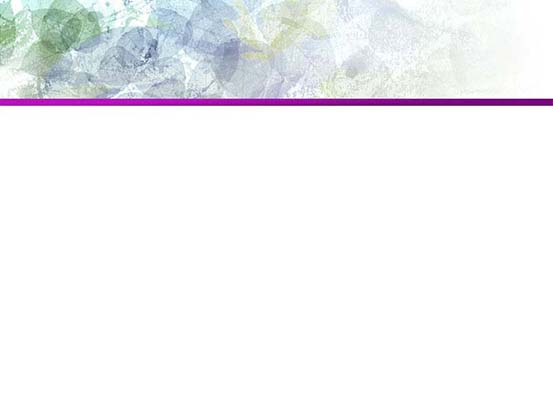 ЧТО ДЕЛАТЬ, ЕСЛИ ОБИДЧИК - Я?
Подойдите к тому, кого вы обидели и попросите простить вас
Вам нужно сделать это без оправданий
Если человек, которого вы обидели, примет ваши извинения, вы обрели друга
Молитесь об этом человеке
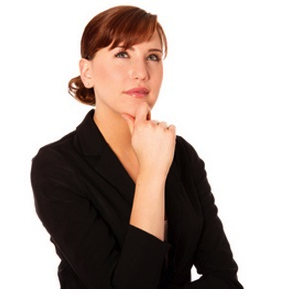 [Speaker Notes: ЧТО ДЕЛАТЬ, ЕСЛИ ОБИДЧИК - Я?
 
Если обидчик вы, то вам следует подойти к тому, кого вы обидели и попросить простить вас.
Вам нужно сделать это без оправданий. Извинение, перегруженное оправданиями, может принести больше вреда, чем отсутствие извинения, потому что оно говорит о том, что вам совсем не жаль, вы просто оправдываете свои действия. 
Если человек, которого вы обидели, примет ваши извинения, вы обрели друга. Если не примет, вы не обязаны больше ничего делать, кроме как продолжать любить этого человека. Это не означает, что вы должны продолжать жить с человеком, который использует ваше прощение в своих интересах, чтобы причинить вам вред. Вы можете простить, удерживая дистанцию. В случае семейных пар, Церковь адвентистов седьмого дня разрешает раздельное жительство супругов по решению суда не только по причине измены, но и по причине насилия в семье (см. «Церковное руководство Церкви адвентистов седьмого дня», пересмотренное издание 2010 г., стр. 153, №6 и №7). Если ваш обидчик словами и действиями показал, что не хочет иметь почтительных взаимоотношений с вами, вам нужно принять его решение не иметь с вами отношений. Именно так Бог поступает с нераскаявшимися грешниками – Он принимает их решение не иметь взаимоотношений с Ним. 
Молитесь об этом человеке, просите Бога смягчить его сердце и понять, что его собственное спасение зависит от его нежелания простить вас, даже когда Бог прощает его. Для христиан и для «прощенных» прощение это заповедь, повеление, а не предложение!]
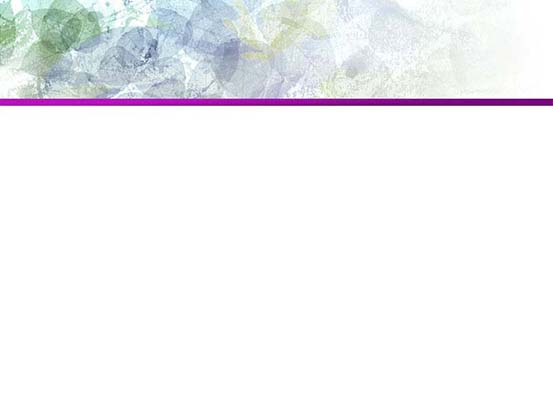 ЧТО ДЕЛАТЬ, ЕСЛИ Я СТАЛ ПОСТРАДАВШЕЙ СТОРОНОЙ?
1. 
Вы можете подойти к обидчику и завести с ним/ней «конфронтационный разговор».
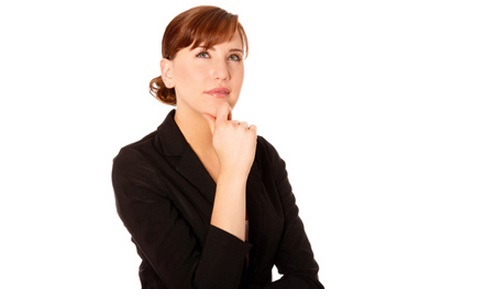 [Speaker Notes: ЧТО ДЕЛАТЬ, ЕСЛИ Я СТАЛ ПОСТРАДАВШЕЙ СТОРОНОЙ?
 
Вы можете подойти к обидчику и завести с ним/ней «конфронтационный разговор». Это можно сделать на нейтральной территории, где вы оба будете чувствовать себя в безопасности, открываясь друг перед другом. Вы можете попытаться получить от обидчика извинение, но не идите на встречу, ожидая услышать извинения. Во время разговора вы можете деликатно рассказать обидчику о том, как он/она обидел вас. Его реакция может быть разной от немедленного раскаяния до словесного или даже физического нападения на вас. По этой причине, если вы считаете, что встреча с обидчиком один на один не будет безопасной, попросите друга, которому вы можете доверять, или руководителя церкви сопроводить вас на встречу. 

Библейский принцип прямого разговора с обидчиком также означает, что его не только нужно проинформировать о плохом действии, но дать ему знать, что об этом знают и другие люди. Часто будет достаточно «рассекречивания» того, что произошло в ваших частных отношениях и выноса проблемы «на публику» для изменения поведения обидчика по отношению к вам. В других случаях этого может быть недостаточно.]
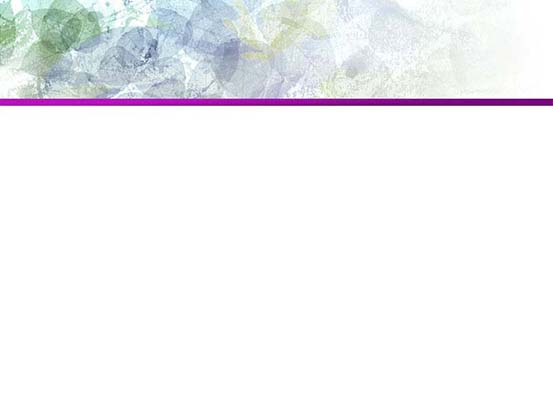 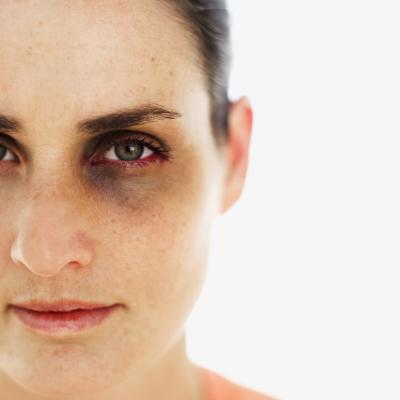 2.  
История Эмбер
[Speaker Notes: 2. История Эмбер. Джей и Эмбер были женаты пять лет, когда Джей начал вести себя агрессивно по отношению к жене. Казалось, что она все делает неправильно и любая малейшая ошибка с ее стороны вызывала проявление насилия. Будучи христианкой Эмбер понимала, что она должна положить конец толканиям, шлепкам и устным оскорблениям и «простить» его. С течением времени она стала чувствовать глубокое негодование по отношению к мужу из-за контраста между его публичным поведением и частной жизнью. В церкви, он был образцовым христианином в словах и делах, а дома совсем другим человеком. 

Однажды, когда с нее уже было достаточно, Эмбер решили противостоять его оскорбительному поведению. Она приготовила вкусный обед, состоящий из его любимых блюд, и начала разговор об этой проблеме. Как она это сделала, то заметила, как он сжал губы, неожиданно встал и бросил в нее чашку с горячим чаем, едва не попав ей в лицо. Именно в этот момент Эмбер решила пойти к доверенному другу, которого Джей тоже уважал, и рассказать ему и его жене о ситуации в ее семье. Друг посоветовал ей пойти к пастору, который также был профессиональным терапевтом. Она так и сделала, и теперь, когда о насилии узнали другие люди, Джей согласился пройти консультирование у пастора и дела в семье стали налаживаться. В конце концов, Джей согласился принимать лекарство от депрессии, и они смогли сохранить свой брак.]
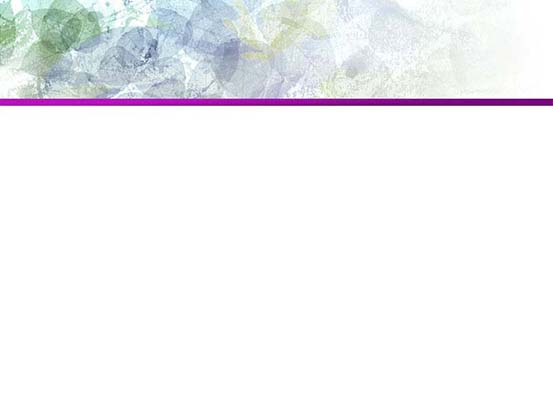 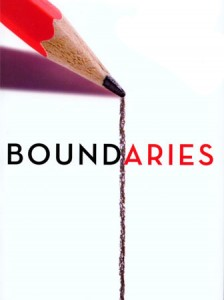 3. 
Установите новые правила в отношениях. Установление «границ» важно для того, чтобы каждый человек понимал, что он/она может или не может делать.
[Speaker Notes: 3. Установите новые правила в отношениях. Если вы считаете разумным продолжить отношения после болезненных событий, важно установить новые правила в отношениях. Установление «границ» важно для того, чтобы каждый человек понимал, что он/она может или не может делать. Даже если отношения больше не могут продолжаться, важно, чтобы обе стороны понимали, где проходят границы.]
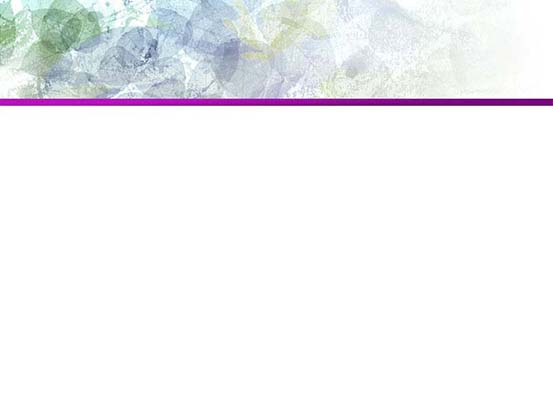 4. 
Также важно знать, когда нужно призвать представителей гражданских властей для вмешательства. В тех случаях, когда жизнь матери и/или ребенка подвергается опасности, необходимо призвать гражданские власти для того, чтобы удалить из дома насильника или лиц, подвергшихся насилию.
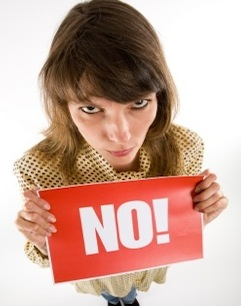 [Speaker Notes: 4. Также важно знать, когда нужно призвать представителей гражданских властей для вмешательства. В тех случаях, когда жизнь матери и/или ребенка подвергается опасности, необходимо призвать гражданские власти для того, чтобы удалить из дома насильника или лиц, подвергшихся насилию. Как мы уже видели, «Церковное руководство» Церкви адвентистов седьмого дня разрешает  супругам жить отдельно по причине измены. Однако, это не единственная причина для раздельного проживания; раздельное проживание оправдано, когда в семье проявляется насилие.]
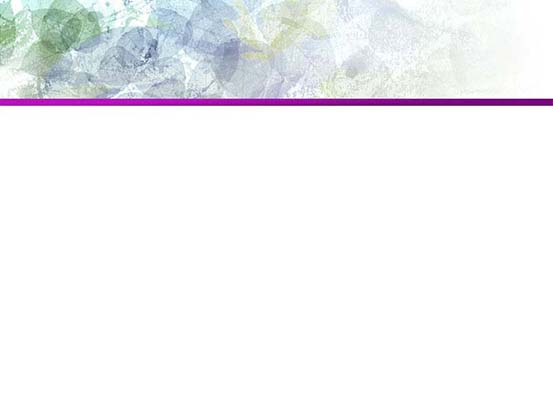 ЧТО ДЕЛАТЬ, ЕСЛИ НЕТ ВОЗМОЖНОСТИ ВСТРЕТИТЬСЯ ЛИЦОМ К ЛИЦУ С ОБИДЧИКОМ?
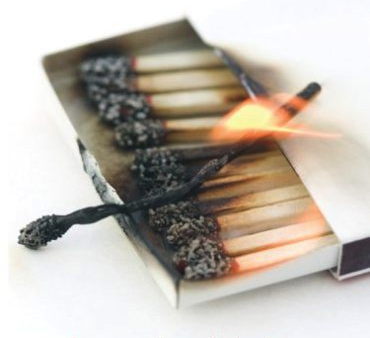 1. Ни психическое заболевание, ни смерть не могут стереть обиду до тех пор, пока жертва не решит простить агрессора.
[Speaker Notes: ЧТО ДЕЛАТЬ, ЕСЛИ НЕТ ВОЗМОЖНОСТИ ВСТРЕТИТЬСЯ ЛИЦОМ К ЛИЦУ С ОБИДЧИКОМ?

Что делать, если я не могу встретиться лицом к лицу с обидчиком из-за его недееспособности по причине психического заболевания или смерти? В то время, как пострадавшая сторона все еще может оставаться в живых, возможно, что в его/ее сердце и разуме все еще будет жить обида. Ни психическое заболевание, ни смерть не могут стереть обиду до тех пор, пока жертва не решит простить агрессора.]
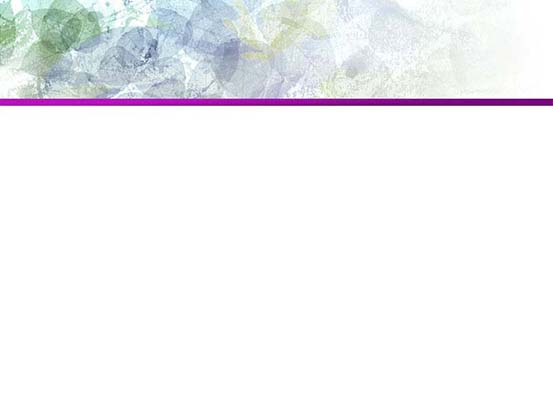 2. История Мелиссы
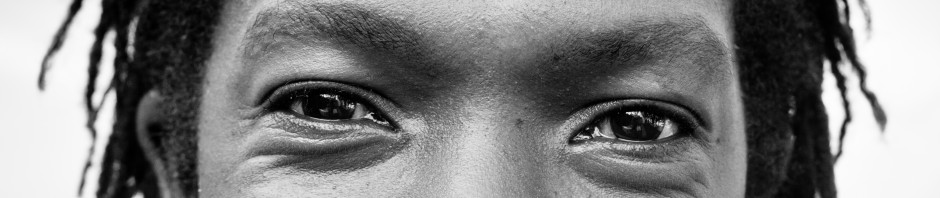 [Speaker Notes: 2. История Мелиссы: отец насиловал Мелиссу с 9 до 18 лет. Ее отец был пресвитером в местной общине, и члены и руководители церкви считали его святым человеком. А Мелисса, наоборот, страдала от депрессии и сумасбродного поведения из-за продолжающегося насилия. В возрасте 18 лет она убежала из дома и пошла по пути саморазрушения. Подобно многим людям, подвергшимся насилию в детстве, она пришла к убеждению, что она сделала что-то, чтобы заслужить аномальное внимание со стороны своего отца. 

Благодаря исследованиям из детской психологии теперь мы знаем, что ребенок не несет никакой ответственности за сексуальное насилие со стороны взрослого  - вина за это всегда полностью лежит на плечах взрослого. Решив уничтожить себя, она экспериментировала с наркотиками и алкоголем и страдала и от анорексии и от булимии. Однако однажды она нашла «Анонимных алкоголиков» и начала собирать свою жизнь воедино. Она даже смогла найти и удержаться на работе.

Как только ее жизнь начала налаживаться, Мелисса узнала, что ее отец умер. Попросив подругу поехать вместе с ней на кладбище, где он был похоронен, она совершила долгое путешествие, чтобы «поговорить» со своим отцом. Стоя у могилы отца и зная, что он не слышит ее, она начала говорить, затем стала выкрикивать проклятия и плакать, говоря ему мертвому все, что хотела сказать живому, позволив излиться всей ненависти и отвращению.  Измученная, вспотевшая и дрожащая от переполнявших ее чувств, в конце она произнесла слова: «Я прощаю тебя!» Мелисса говорит, что когда она произнесла эти слова, то почувствовала, как огромный груз свалился с ее плеч, и впервые в жизни она ощутила свободу.]
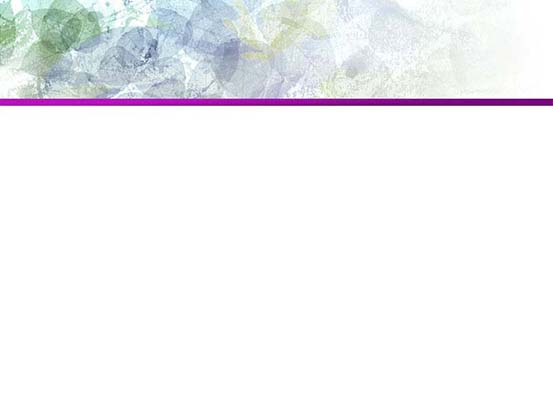 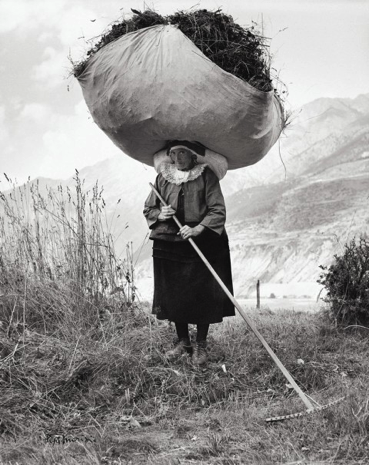 Ужасная ирония травм и тяжких преступлений – когда жертва несет самый тяжкий груз вины и гнева.
[Speaker Notes: Невыразимое унижение, насилие, проявленное по отношению к ней человеком, которому она должна была бы полностью доверять, оставили ужасное бремя вины, не на нем, а на ней! Ужасная ирония травм и тяжких преступлений – когда жертва несет самый тяжкий груз вины и гнева. Хотя она знала, что ее отец не мог ее услышать, она смогла вынести на поверхность свою непостижимую боль, и, это было тем, что, в конце концов, освободило ее от бремени наследия стыда, которым наградил ее отец. 

Перед тем, как уйти от могилы отца, Мелисса помолилась молитвой освобождения. А что это за молитва? Ее молитва звучала примерно так: «Дорогой Боже, я оставляю своего отца в Твоих руках. Суди меня и его по Твоей справедливости и милости». Другими словами, она «отпустила» своего отца, разбив цепи, связывавшие ее с ним, и теперь получила сладостное освобождение. Поступив подобным образом, она предала отца в Божьи руки, чтобы Он судил отца и поступил с ним по Своему выбору. Она рассказывает, что молитва стала для нее исцелением, теперь она чувствовала, что суд над отцом больше не принадлежит ей, но Богу.]
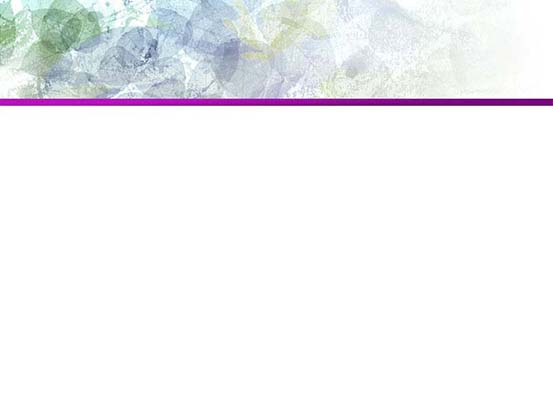 3. Следующий шаг по полному разрыву с травматичным событием в жизни человека  - оставить прошлое позади. Но как это сделать?
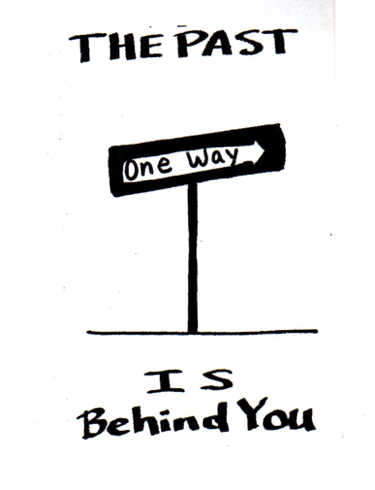 [Speaker Notes: 3. Следующий шаг по полному разрыву с травматичным событием в жизни человека  - оставить прошлое позади. Но как это сделать?]
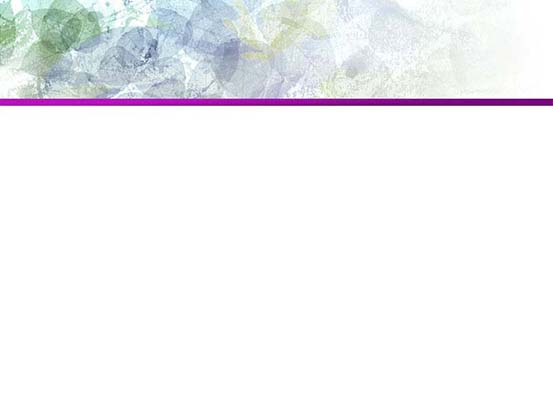 Оставляя прошлое позади
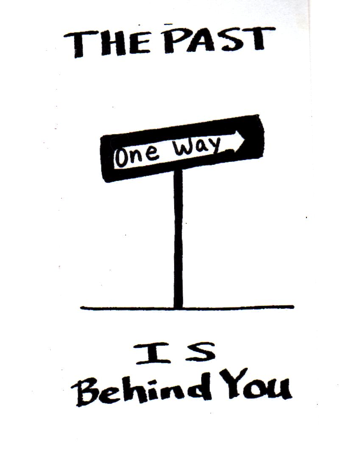 Жизнь в служении
Снова научиться доверять
[Speaker Notes: Жизнь в служении: в своей первой книге «Ребенок, который был вещью» Дэвид Пельцер рассказывает о кошмарной жизни со своей матерью, говорит о том, что ее ненависть к нему почти стоила ему жизни. На то время это был самый ужасный случай насилия над ребенком в штате Калифорния. К счастью для Дэвида, внимательный учитель начальной школы сообщил о нем властям и Дэвида забрали из семьи и поместили в приемную семью с любящими родителями. Он смог получить хорошее образование и обрести процветающую карьеру. Но даже при всех его профессиональных достижениях и, не смотря на усилия Дэвида примириться с ней, его мать продолжала его презирать. В своей следующей книге «Человек по имени Дэйв» он рассказывает, как смог простить мать, несмотря на то, что они так и не примирились. Дэвид Пельцер посвятил себя тому, чтобы через книги и лекции, добиться, чтобы ни один ребенок не прошел через то, через что прошел он. Его жизнь, посвященная служению, помогла в составлении новых законов штата Калифорния, посвященных защите детей от домашнего насилия. 

Снова научиться доверять: Как научиться снова доверять людям после того, как ваше доверие было разрушено тем, кому вы полностью доверяли? Прежде всего, нельзя ожидать, что доверие сразу же вернется к вам. Вам нужно дать себе время и место, чтобы вы эмоционально успокоились. Предательство вызвает огромное эмоциональное опустошение у того, кто был предан, и чтобы его преодолеть, нужно время. Никто не имеет право сказать такому человеку: «Просто перестань страдать!» Испанская поговорка звучит так: «Времени нужно время». (“Hay Que darle Tiempo аль Tiempo."). Пусть пройдет время после эмоционального потрясения и бурные воды вашей души начнут успокаиваться. Когда вы достигнете той точки, когда взгляд или даже мысль об обидчике больше не будут причинять вам боль или даже простое неудобство, вы поймете, что простили и готовы двигаться вперед.]
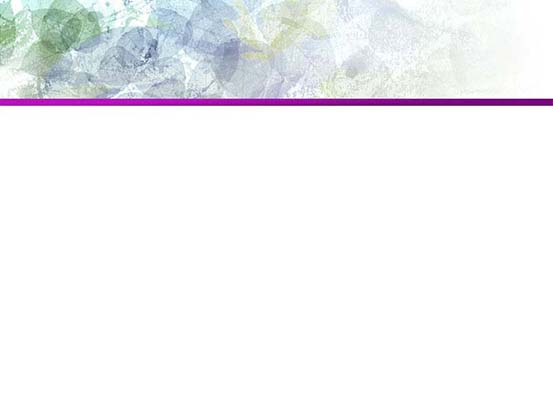 ПРОЩЕНИЕ И ОБИДЧИК
А какие преимущества прощение дает тому, кто обидел? 
Как справедливость и милость служат на пользу обидчику? 
Зачем вообще нужно переживать о преимуществах прощения для него?
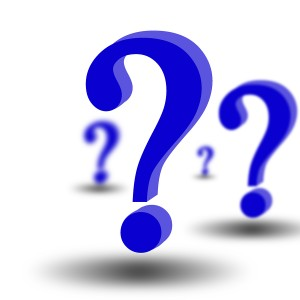 [Speaker Notes: ПРОЩЕНИЕ И ОБИДЧИК

Во время этого семинара большое внимание уделялось пострадавшей стороне и преимуществам прощения для человека, которого обидели. А какие преимущества прощение дает тому, кто обидел? Как справедливость и милость служат на пользу обидчику? Зачем вообще нужно переживать о преимуществах прощения для него?

В своей христианской практике прощения мы не можем служить только самим себе, будучи жертвами и пытаясь избавиться от гнева и горечи, вызванных травмой. Нам также нужно переживать о душе обидчика. 

В сущности говоря, люди истолковывают попытки «спасти» обидчика как предоставление ему разрешения на продолжение насилия. Если в качестве примера использовать то, как Бог прощает грешников, нам придется прийти к заключению, что обидчик может сделать выбор не реагировать так, как он/она должен был бы, но наша обязанность все равно остается таковой.]
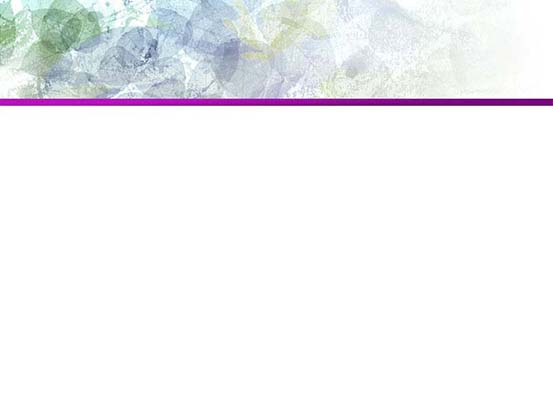 В ЧЕМ РАЗНИЦА МЕЖДУ ПРОЩЕНИЕМ И ПРИМИРЕНИЕМ?
Прощение – это улица с односторонним движением.
Примирение – это  улица с дусторонним движением.
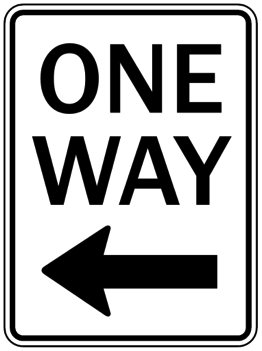 [Speaker Notes: В ЧЕМ РАЗНИЦА МЕЖДУ ПРОЩЕНИЕМ И ПРИМИРЕНИЕМ?

Прощение - это улица с односторонним движением. Пострадавшая сторона решает простить обидчика. Принимает или отвергает обидчик этот дар остается несущественным. Пострадавшая сторона решает дать этот дар, не ожидая его принятия. В этом случае прощающий устанавливает новые границы во взаимоотношениях. 

Примирение – это улица с двусторонним движением. Примирение может произойти тогда, когда обидчик принял прощение и благородно готов войти в восстановленные отношения с пострадавшей стороной. (Он/она не использует прощение в качестве оправдания для того, чтобы продолжать наносить травмы). Прощающий и прощенный сотрудничают, чтобы установить новый «правила боя», то есть, границы, которые нужно уважать ради сохранения отношений. Может быть прощение без примирения, но примирение без прощения невозможно.]
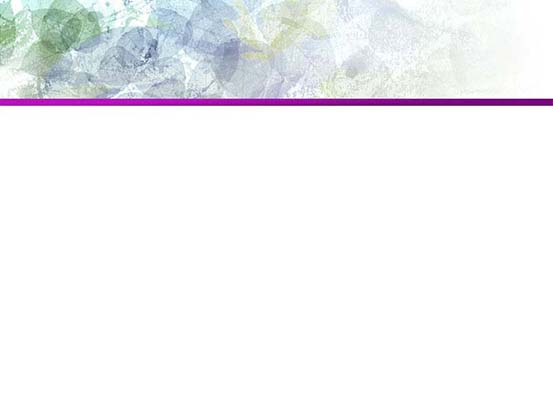 Работа в группах
Работа в группах предусматривает обзор вопросов и учебного пособия для этого семинара.
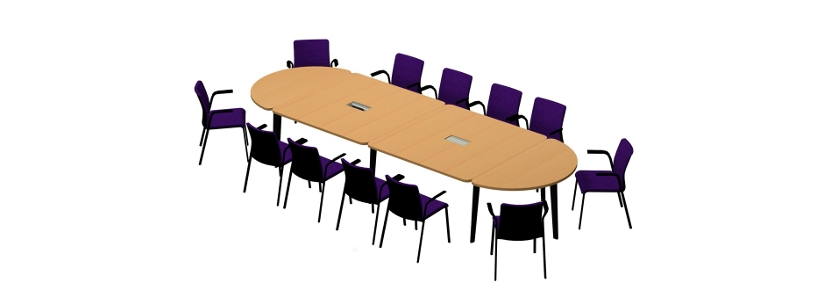 [Speaker Notes: Работа в группах предусматривает обзор вопросов и учебного пособия для этого семинара.]
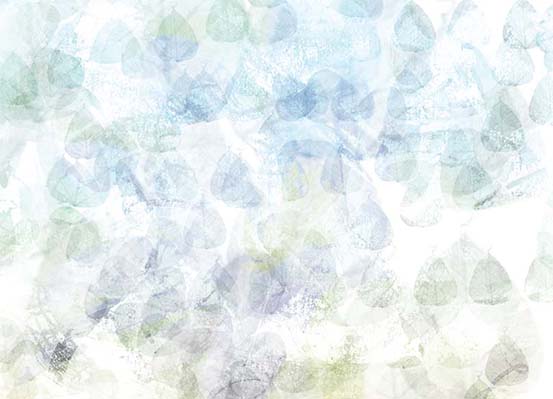 Молитва
«Если исповедуем греги наши, то Он, будучи верен и праведен, простит нам грехи (наши) и очистит нас от всякой неправды». 1 Иоанна 1:9
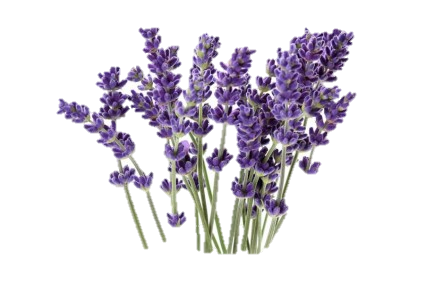 [Speaker Notes: Молитва

«Если исповедуем греги наши, то Он, будучи верен и праведен, простит нам грехи (наши) и очистит нас от всякой неправды». 1 Иоанна 1:9]